AURA Meeting
February 22, 2017
Welcome
Victoria Briscoe
Asst. Director, 
Post-Award Finance
Housekeeping Items
ITV Groups
Please mute microphones


Presenters
Repeat questions in mic
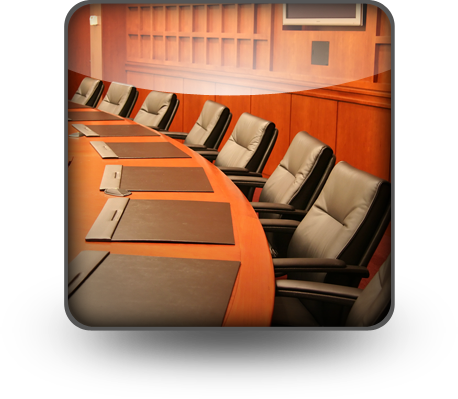 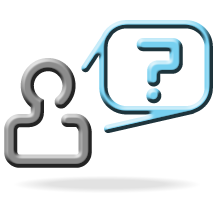 Website Spotlight
Troy Roberson
Sr. Systems & Reporting Specialist
Website Spotlight
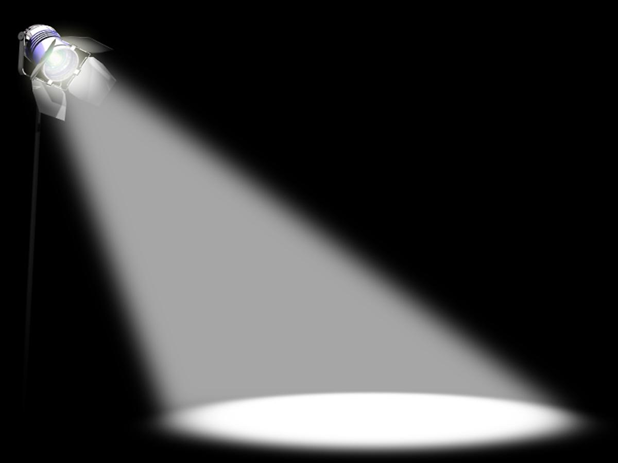 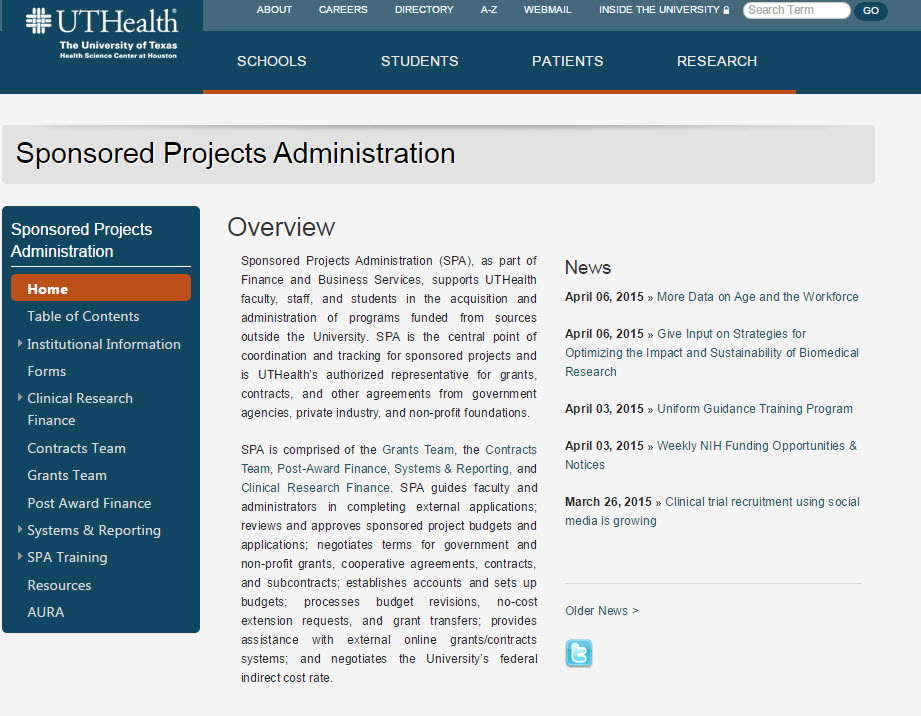 Future Endeavors
Kathy Kreidler, MBA
AVP for SPA
Huron Engagement
Assessing Systems used to support Research Administration
Huron is developing a “Roadmap” for UTH to change, update, interface, integrate Research Admin Systems
Huron Engagement
6 Week Engagement (ending 3/10/17)

Conducting interviews and observing processes, reviewing documents/data

Preliminary report to executive committee on 2/32/17
	- Recommendations and priority order
SPA Changes
Effective March 1, 2017:

Outgoing subaward processing will move to the Grants Team

Revised Budget Template
Transition – Contracts will finish what is already here.  Grants will start with new.
SPA Training Course
Amaris Ogu, MBA
Supervisor, Systems & Reporting
Sponsored Projects Administration
SPA Training Course
Tues., April 4th through Thurs., April 6th 
8:30 a.m. to 4:30 p.m. each day 
$160 for all three days

Register at go.uth.edu/SPAregister 
 
For more information go to go.uth.edu/SPATrain
or email grp-spatraining@uthouston.edu
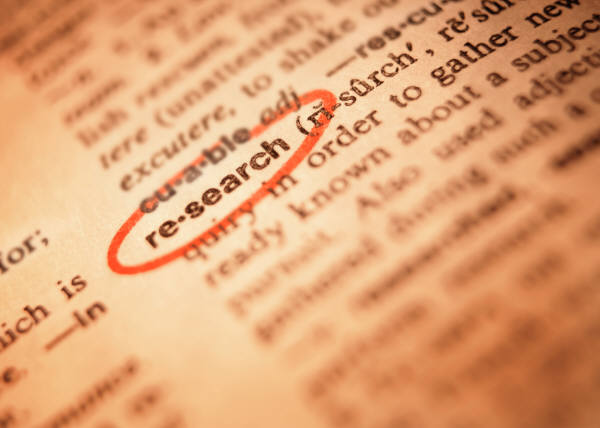 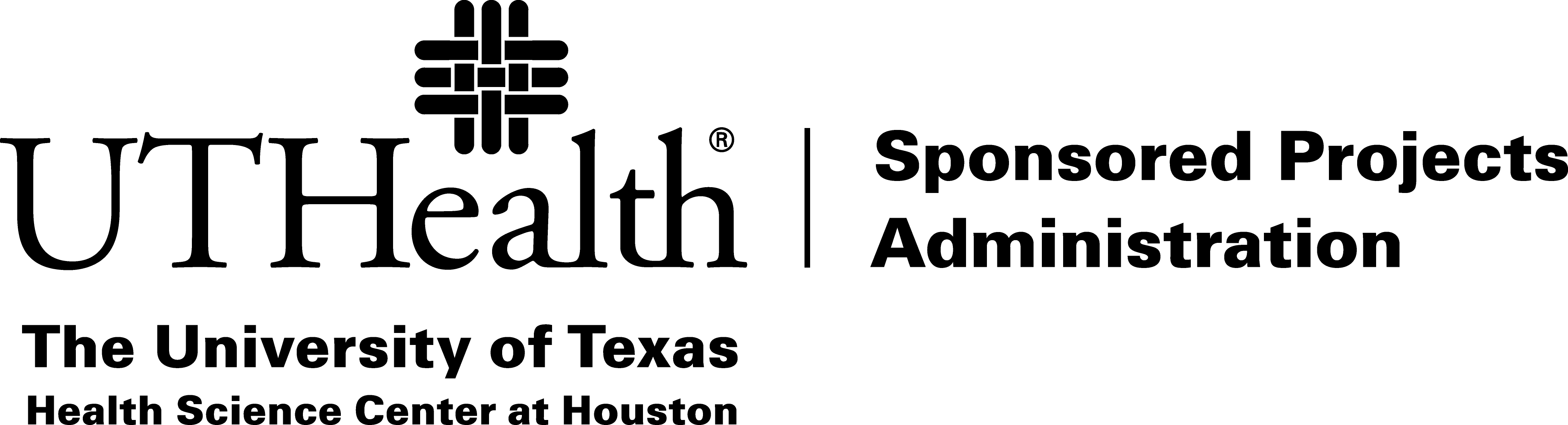 Grants Updates
Tiffany Sagers
Inst. Wide Grants Specialist III
Subcontract-Out Transition
Federal Subcontracts Out
Beginning March 1st
New Subcontracts

Set-up Budget w/Subcontracts
Budget Worksheet
Hot Topics
Post Award
Victoria Briscoe
Asst. Director, 
Post-Award Finance
Salary Cap Worksheets
Make sure you use the current worksheet (check the one you are using against the PAF website)
Do NOT change any of the top section of the worksheet.
Grant Closeouts
Federal grants must be closed out timely to allow final drawdown of all funds utilized and for audit compliance.
If you have subcontracts, please work with the subcontractors to expedite final billings/payments.
Next Meeting:
May 24, 2017

Presentations & Schedule Posted at:
go.uth.edu/AURA